Действия 
с 
многочленами
Автор: учитель математики
МОУ Б-Куликовской ООШ
Ничкова Лариса Геннадьевна
Цели  урока:
Образовательная:  проверить знания, умения и навыки учащихся по теме «Действия с многочленами»
Воспитательная:: дать учащимся представление о здоровом образе жизни;
    добиться формирования у учащихся активной жизненной позиции по данной проблеме; сделать вывод, что способствует здоровью, а что приносит вред;
Развивающая: развивать навыки самостоятельной работы, творческие способности, память, внимание, познавательный интерес.
Эпиграф:«Здоровье – не всё, но всё без здоровья ничто»Сократ.
1)Выполните действия: (3а-4ах+2)-(11а-14ах)2)Вынесите общий множитель за скобки: 10ав-15в²3)Выполните умножение: 2с·( с²+3с-1)
Ответы:10ах-8а+25в·(2а-3в)2с³+6с²-2с
Активный образ жизни
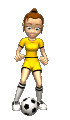 Решите уравнение: 9х-6(х-1)=5(х+2)
Ответ:х = -2
Закаливание
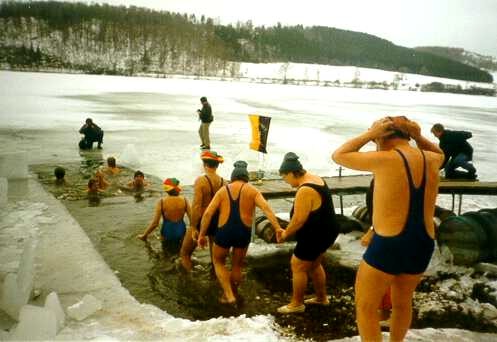 Физминутка
Движение – это здоровье,                 Движение – это жизнь.                 Не ленись – подтянись,                 Руки в боки, ноги врозь,                 Три наклона вниз,                 На четвёртый поднимись.                 Раз – направо, два –  налево,                                      Приседанья каждый день                 Прогоняют сон и лень.
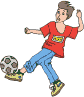 Игра «Математическое лото»
Ответы:
Спорт
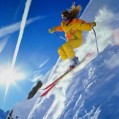 Курение
Алкоголь
Наркотики
Решив это уравнение, вы   
   узнаете, какая доза никотина 
    является смертельной для  
               человека.
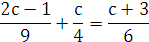 Ответ: с=2  (2 капли)
Хорошее настроение
Решив это уравнение, вы узнаете, как влияет красный цвет на состояние человека:
               2х2-х(2х-5)-2(2х-1)-5=0
Ответы:   -5 – грусть                     2 – спокойствие                     3 – активность и                            оптимизм                  0,5 – собранность
Что называется многочленом?
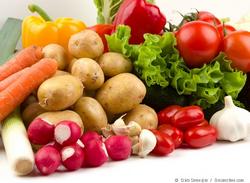 Как умножить одночлен на многочлен?
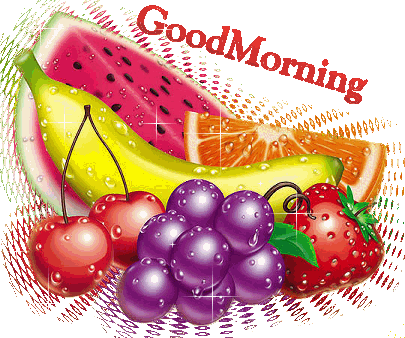 Как раскрыть скобки, перед которыми стоит знак «+» или « - »?
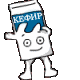 Сформулируйте правило умножения степеней с одинаковыми основаниями
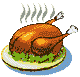 Сформулируйте правило деления степеней с одинаковыми основаниями.
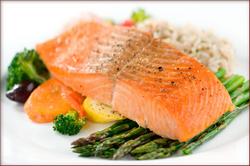 Сформулируйте правило возведения степени в степень.
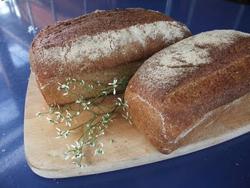 Сформулируйте правило возведения в степень произведения.
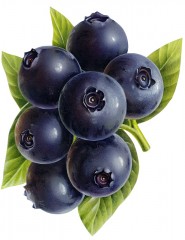 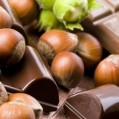 Рациональное питание
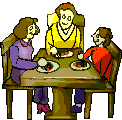 Подведение итогов
Какие были трудности? 
Что было интересно?
Кто считает, что тему усвоил?
Кому требуется помощь?
Выставим оценки в карточке учёта знаний.
Домашнее задание
1.Составить кроссворд по теме «Многочлены и одночлены» (15-20 слов).
2. Написать сочинение-интервью «Интервью с многочленом (или одночленом)» или сказку на эту же тему.
Мы открыли вам секреты,Как здоровье сохранить.Выполняйте все советы,И легко вам будет жить!
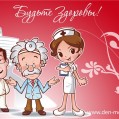 Спасибо за урок!